Computing
Lesson 5: Level up your Data Skills

Spreadsheets
Halima Bhayat

Materials from the Teach Computing Curriculum created by the National Centre for Computing Education
‹#›
‹#›
Example of AVERAGE
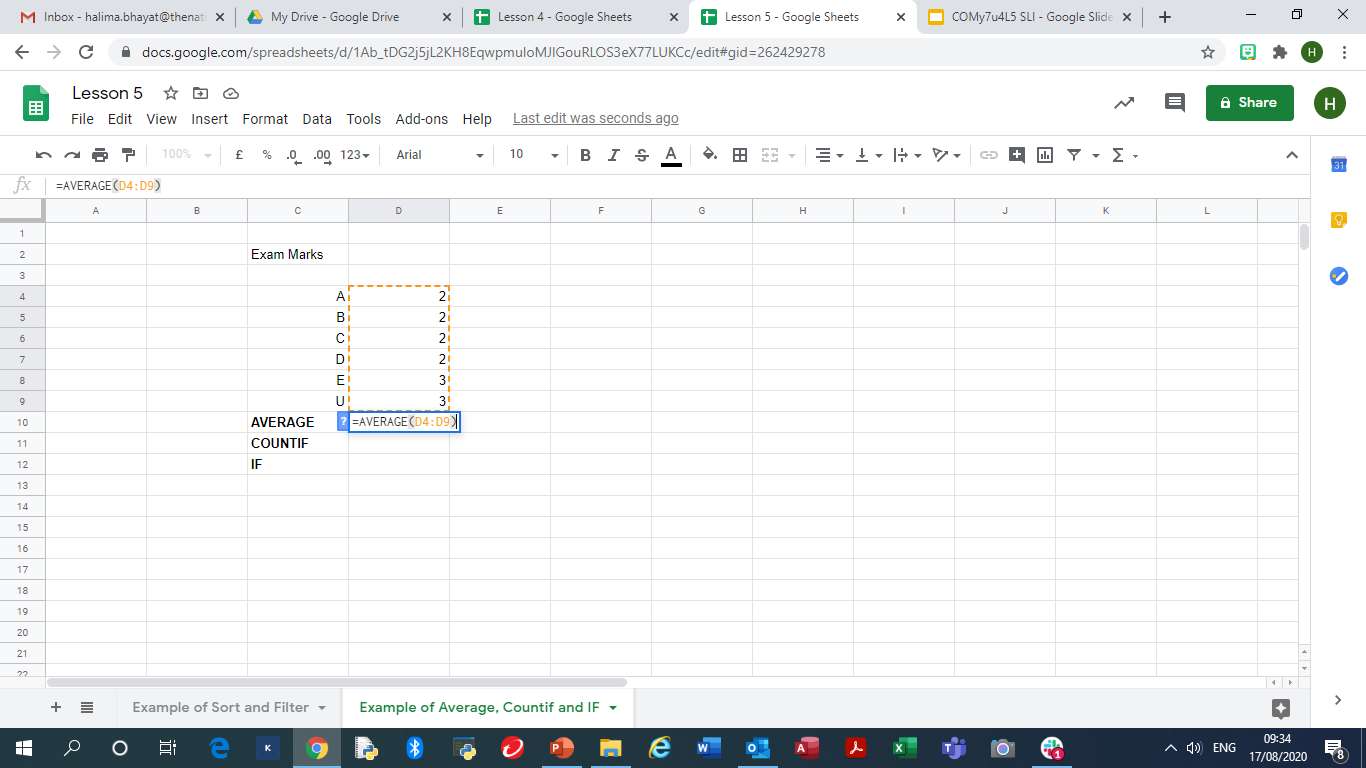 AVERAGE formula can work out the average of a set of data.

=AVERAGE(D4:D9)

Notice at the top the formula bar shows your formula.
Credit:  Google Sheets screenshot: Halima Bhayat
‹#›
Example of COUNTIF
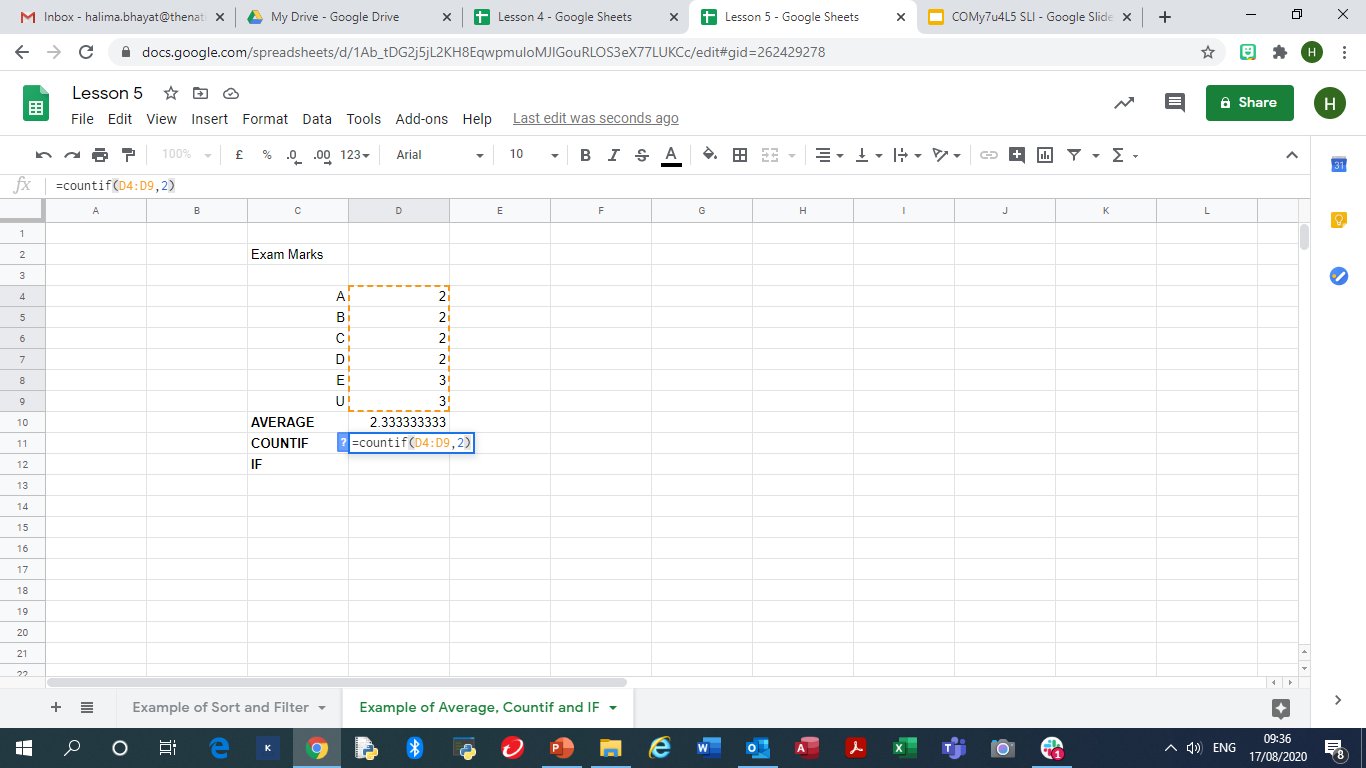 COUNTIF can help you to find out how many of the same data there is by counting it for you.

=COUNTIF(D4:D9)
Credit:  Google Sheets screenshot: Halima Bhayat
‹#›
Example of IF
An IF formula provides and analyses two outcomes. A true and a false outcome.

=IF(D4=3, “Well Done”, “Try again”)
IF the value in D4 is equal to 3 then say well done else say try again.

Why not use a autofill
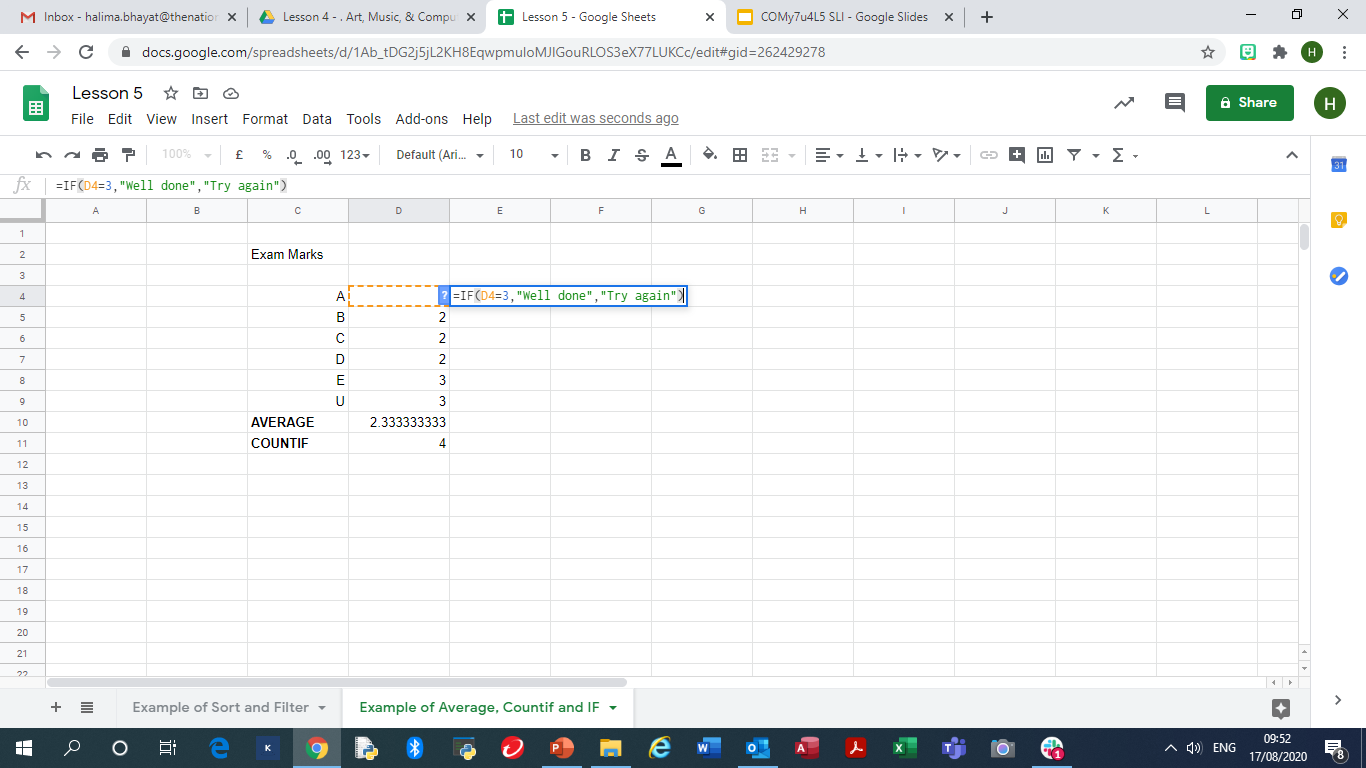 Credit:  Google Sheets screenshot: Halima Bhayat
‹#›
Task 1 - Practise AVERAGE, COUNTIF and IF formula
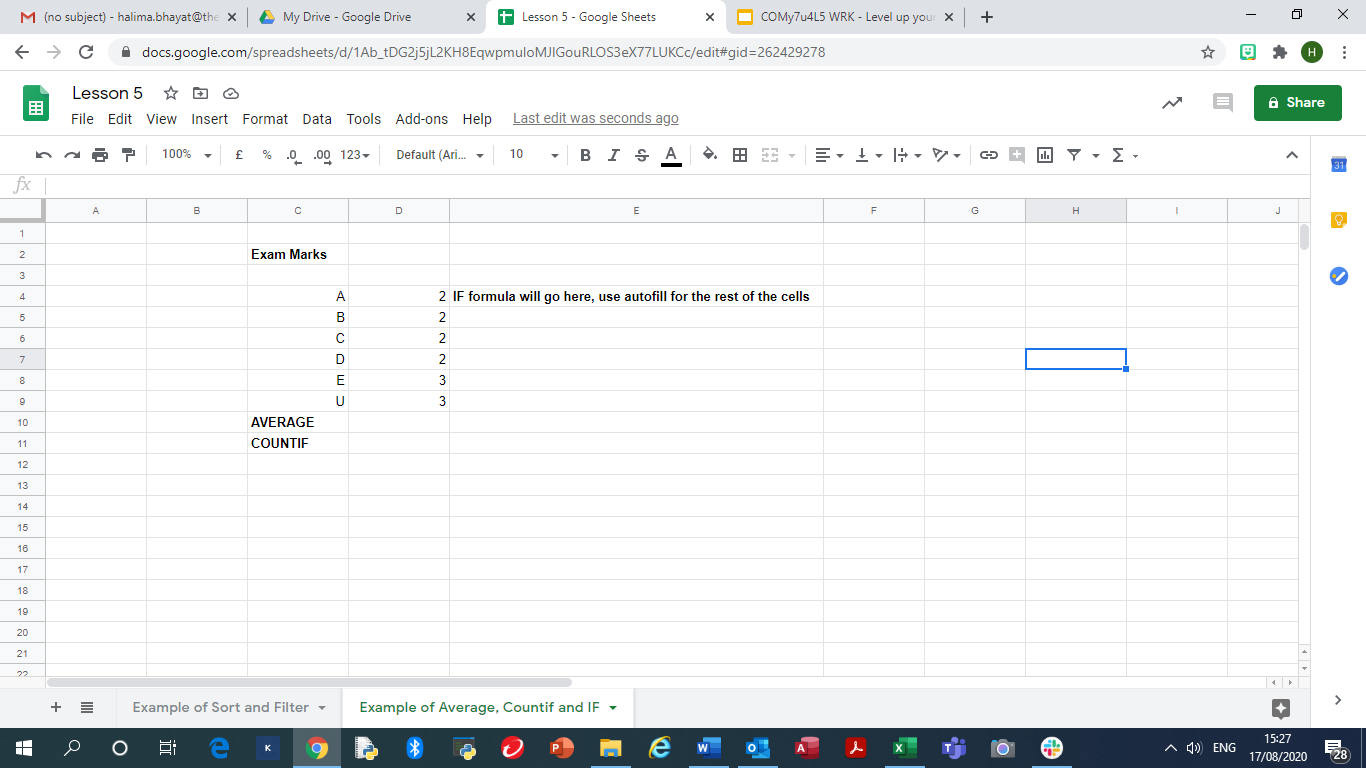 Credit:  Google Sheets screenshot: Halima Bhayat
‹#›
Practise AVERAGE, COUNTIF and IF formulas
Create the spreadsheet shown and add the AVERAGE, COUNTIF and IF formula in.
Try autofill once you have typed the first IF formula.
Add colour to make your spreadsheet look more interesting.
Why not add a border around your table.
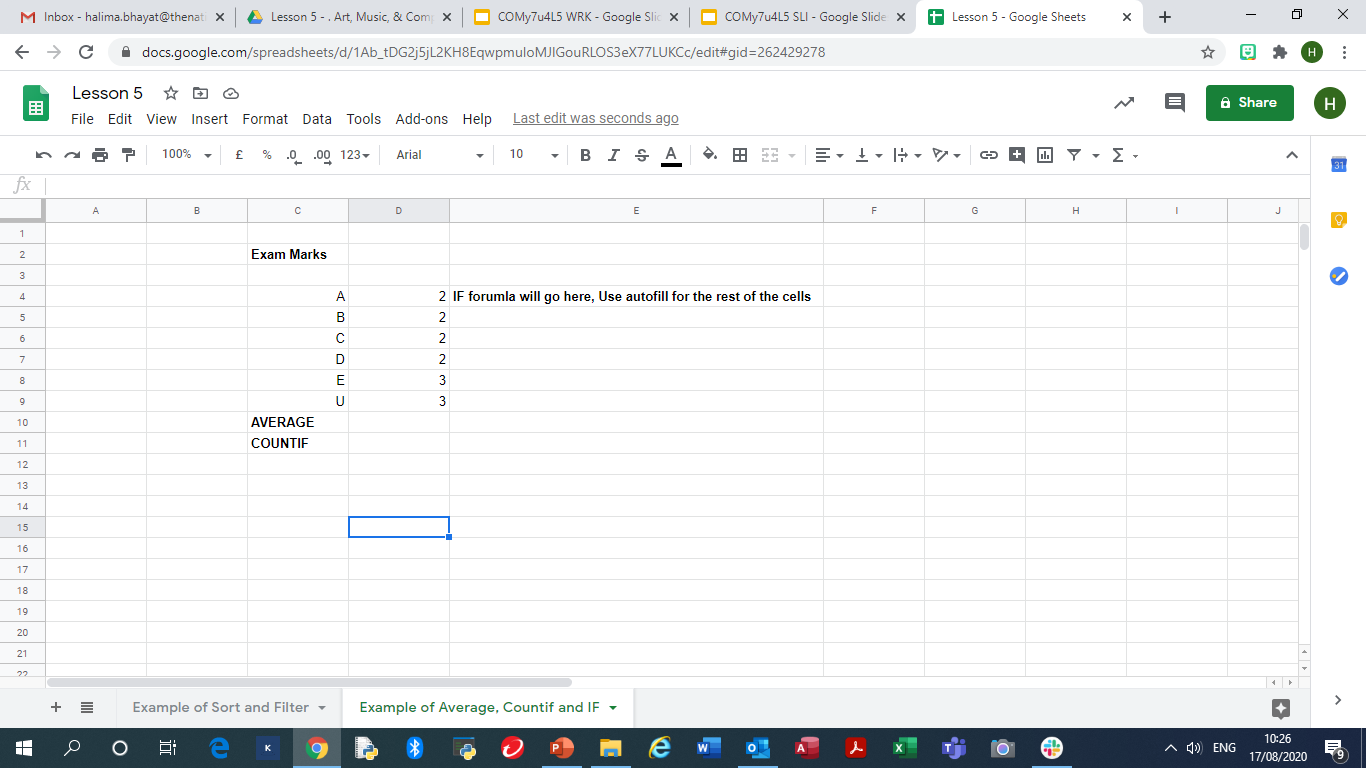 Credit:  Google Sheets screenshot: Halima Bhayat
‹#›
Task 2 - Sorting and filtering
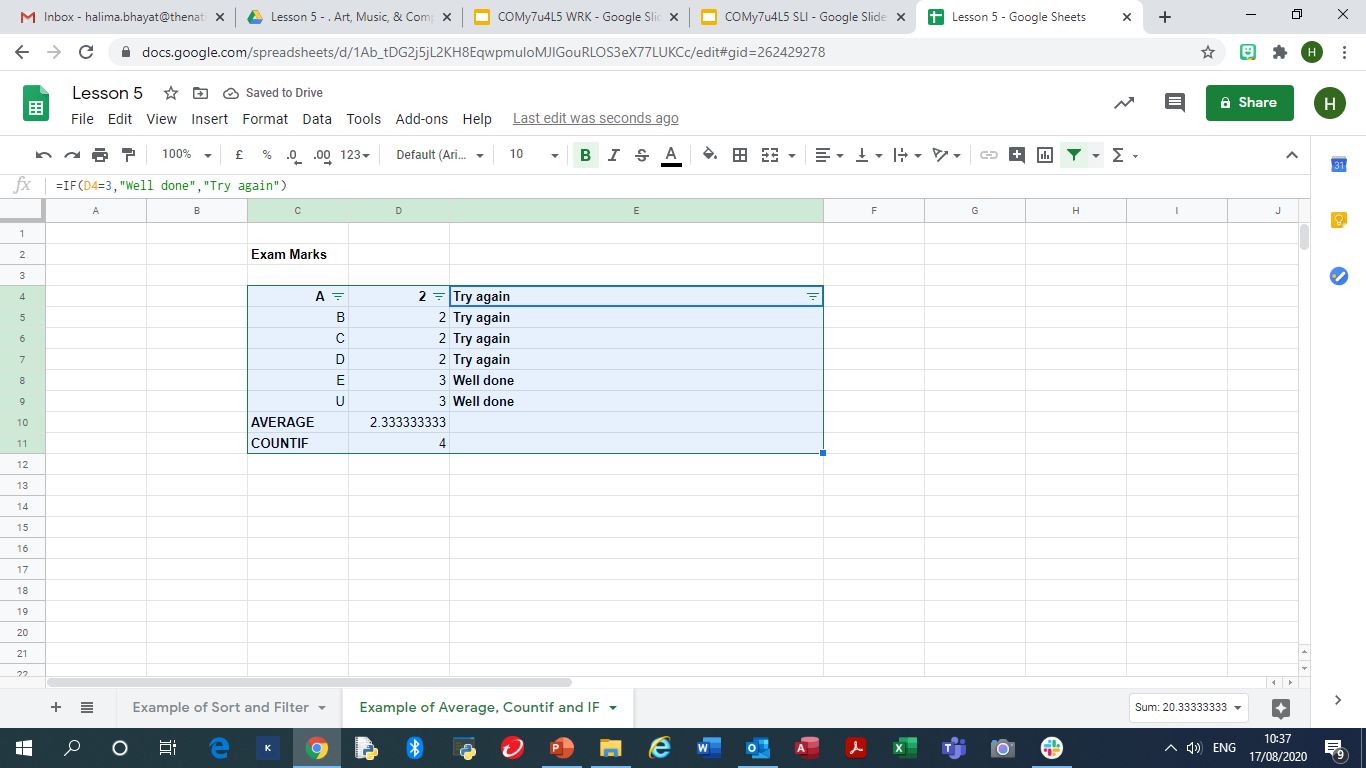 Credit:  Google Sheets screenshot: Halima Bhayat
‹#›
Sorting and Filtering
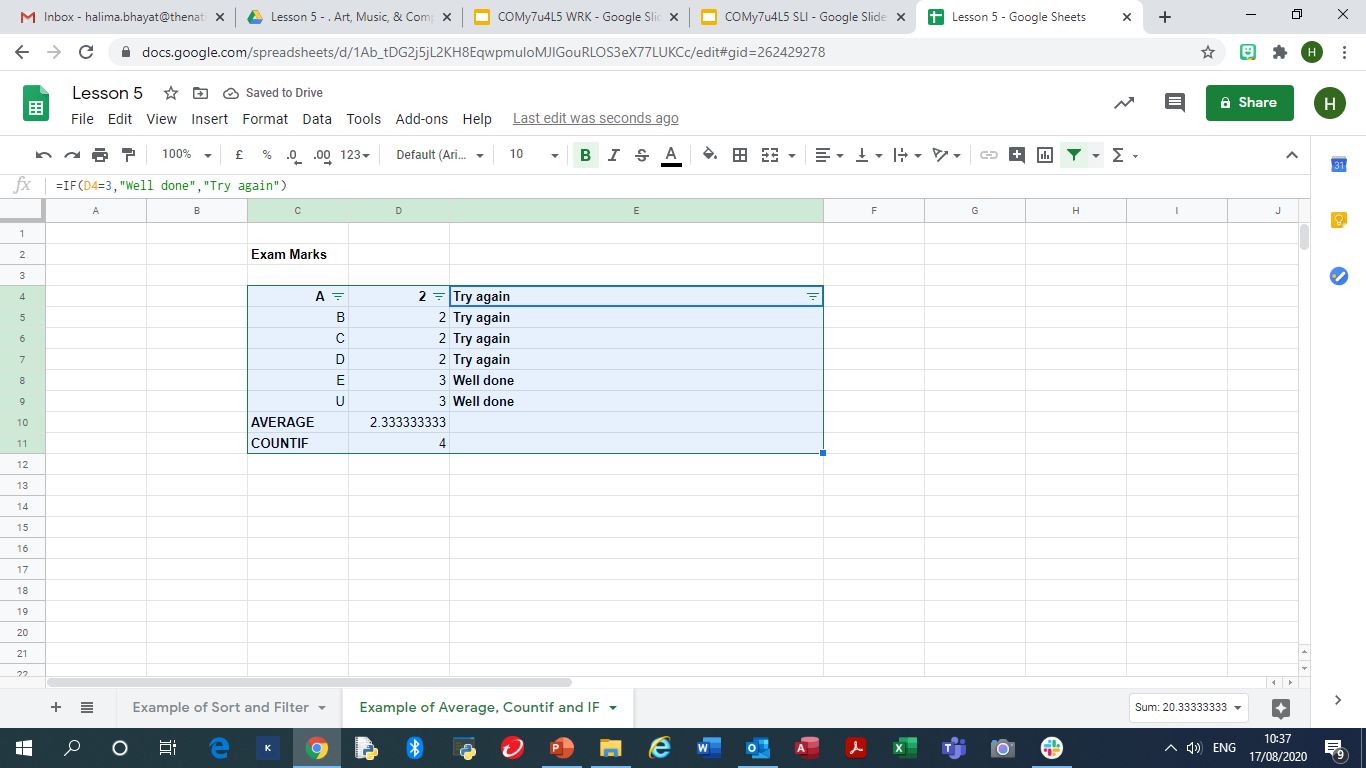 Sort: Highlight D4:D9 numbers and sort these A-Z.

Filter: Use the filter tool to look for all pupils who did well in there exam.
Credit:  Google Sheets screenshot: Halima Bhayat
‹#›
Sorting Data
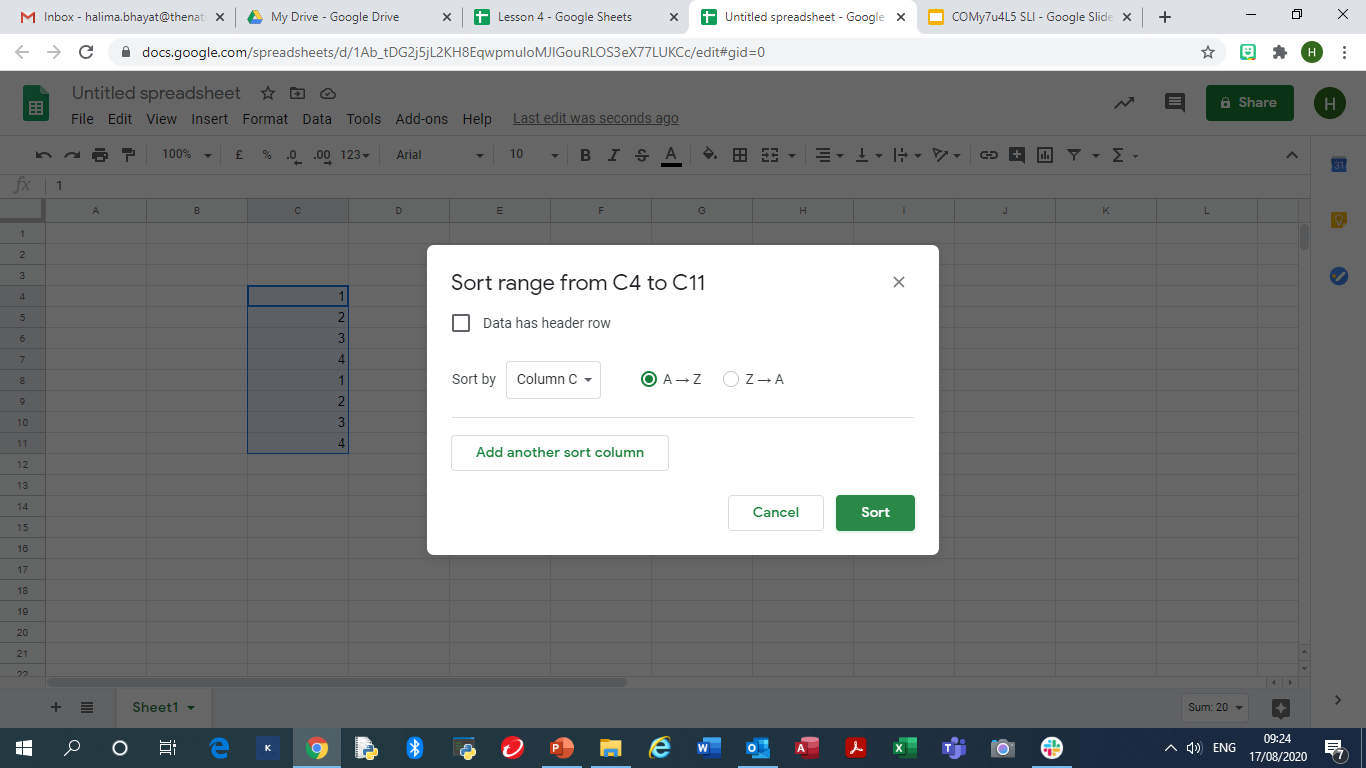 Data can be sorted into a particular order.
Ascending - A to Z
Descending - Z to A

Highlight and right click to sort. Then select your range as seen.
Credit:  Google Sheets screenshot: Halima Bhayat
‹#›
Filtering Data
A filter helps you find information that you want to see and hide the rest.
Highlight information to filter and click to turn on the filter tool. 
Select from the column what you would like to see by ensuring there is a tick next to the item as shown in the image.
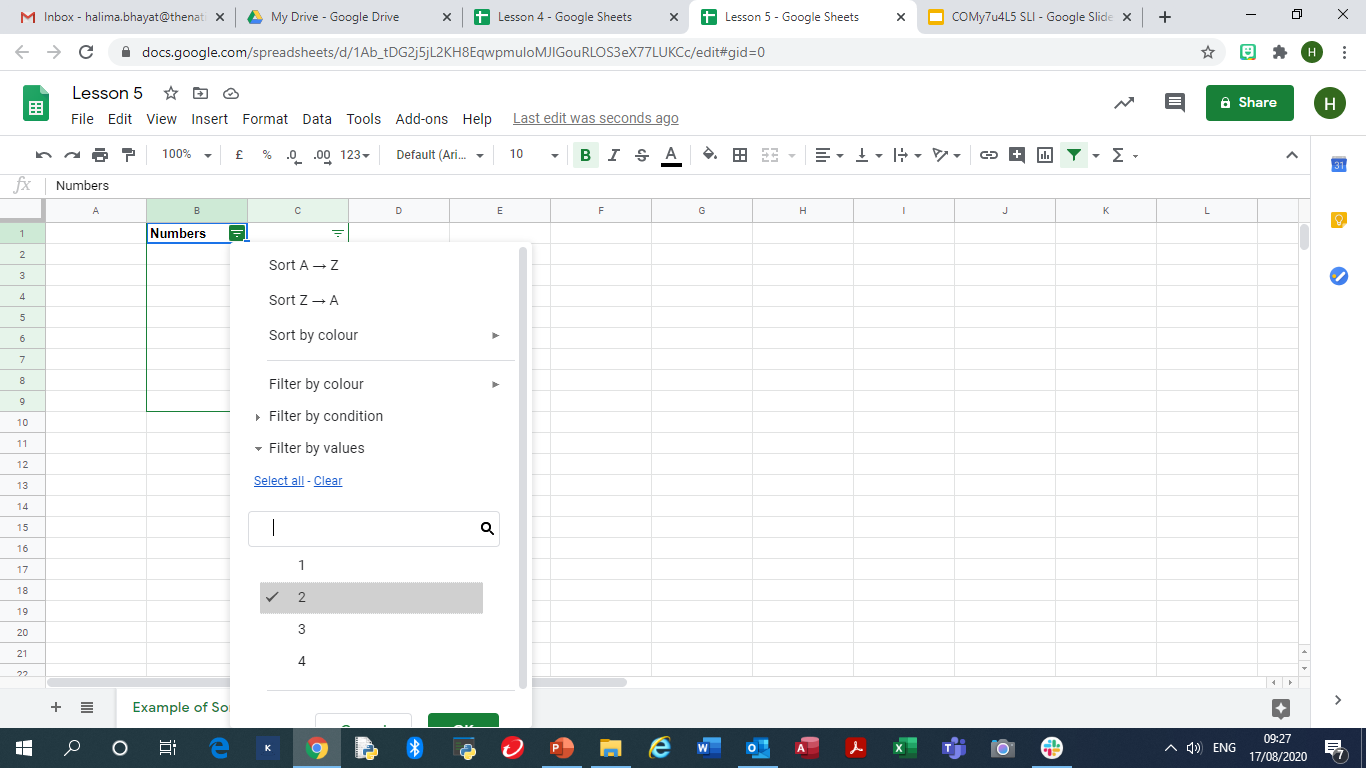 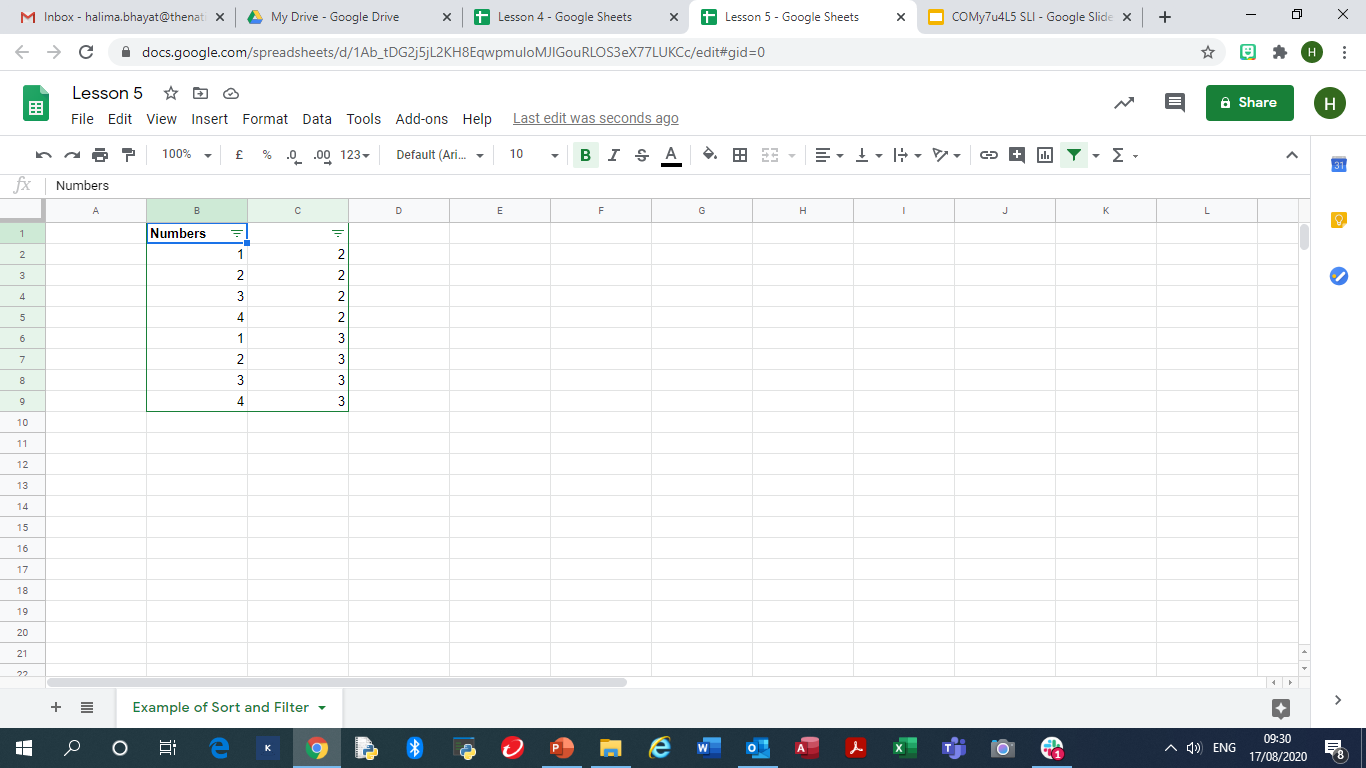 Credit:  Google Sheets screenshot: Halima Bhayat
‹#›